Outil de séries
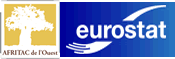 Installer, découvrir et aller plus loin
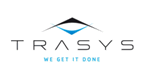 Atelier ERETES Afritac 2013
1
Installation de l’outil
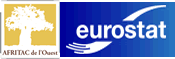 Lancer SerieV02FR.exe
Choisir répertoire d’installation
Choisir répertoire Progress
Restaurer la base vide (répertoire BaseDep.art)
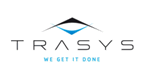 Atelier ERETES Afritac 2013
2
Préparation du matériel
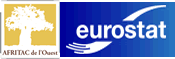 Restaurer la base SerieTests.bkp
Restaurez la base Eretes2003.bkp
Lancez l’outil sur la base SerieTests
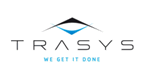 Atelier ERETES Afritac 2013
3
Introduction
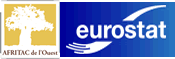 Finalité de l’outil :
gérer dans une base de données unique, plusieurs « périodes » (en général des années) de comptes nationaux bâtis avec ERETES.
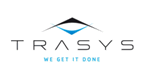 Atelier ERETES Afritac 2013
4
Introduction
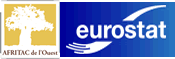 Exemples d’utilisation
Analyser la série 
Extraire des tableaux standards 
Concevoir des tableaux spécifiques 
Stocker les données issues d’ERETES
Calculer et stocker des données résultant de calculs
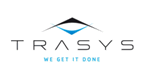 Atelier ERETES Afritac 2013
5
Découvrir la base de données
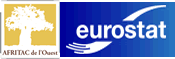 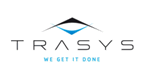 Atelier ERETES Afritac 2013
6
Découvrir la base de données
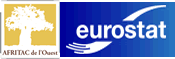 La table « donnee_serie » : description dans le document de cours page 8
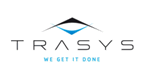 Atelier ERETES Afritac 2013
7
Découvrir la base de données
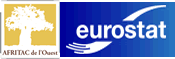 Les autres tables : voir liste et description des autres tables dans le document de cours page 5
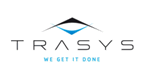 Atelier ERETES Afritac 2013
8
Découvrir la page d’accueil
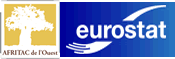 Page d’accueil 
Image bases pleines VS bases vides
Menu Fichier 
Outils Progress
Exécuter une procédure externe
Changer son mot de passe
Menu ?
Manuel Utilisateur
Info base de données
Info utilisateur
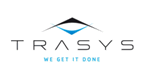 Atelier ERETES Afritac 2013
9
Découvrir le bloc-notes
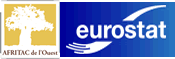 Accès depuis toutes les fenêtres
Menu Fichier 
Exporter (attention aux «retours chariot »)
Menu Outil 
Ajouter-Modifier (fonctions souris)
Supprimer
Importer 
Vider le bloc-notes
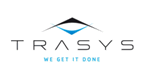 Atelier ERETES Afritac 2013
10
Découvrir le bloc-notes
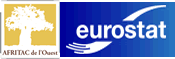 Menu Rechercher
la barre d’opérateurs
les combo-box (affichage des valeurs existantes)
Persistance du bloc-notes
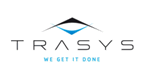 Atelier ERETES Afritac 2013
11
Découvrir la gestion des nomenclatures
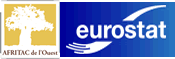 Réservée aux administrateurs
Nomenclatures travail VS Nomenclatures édition 
Mêmes fonctionnalités que dans ERETES, mais accès à toutes les tables y compris import/export
Contrôle des nomenclatures
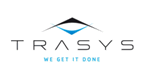 Atelier ERETES Afritac 2013
12
Découvrir la gestion des données
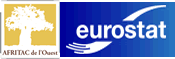 Réservée aux administrateurs
Le menu Fichier
Evènements
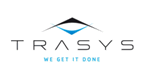 Atelier ERETES Afritac 2013
13
Découvrir la gestion des utilisateurs
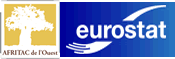 Le menu Utilisateurs 
Fichier
Exporter
Quitter
Outils
Ajouter –modifier – supprimer (sous conditions)
Changer le mot de passe
Importer une liste
Vider la table
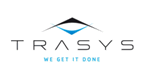 Atelier ERETES Afritac 2013
14
Découvrir le journal
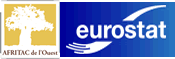 Le Journal
Lié au bloc-notes et à la table évènement
Menu Fichier
Exporter
Menu Outil 
Ajouter –modifier  (fonction souris, collage de la note)
Supprimer
Purger
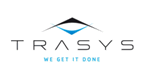 Atelier ERETES Afritac 2013
15
Découvrir le journal
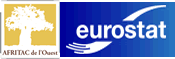 Le Journal
Menu Rechercher 
Rechercher des articles
Annuler la recherche
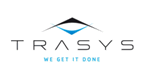 Atelier ERETES Afritac 2013
16
Découvrir les calculs
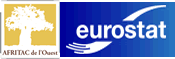 Un calcul est une procédure informatique qui crée de nouvelles données de série dans la base.
Ces données se différencient de celles qui proviennent d’ERETES par l’attribut « id_calcul » qui contient l’identifiant du calcul concerné.
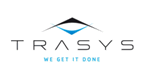 Atelier ERETES Afritac 2013
17
Découvrir les calculs
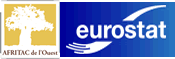 Deux calculs sont livrés avec l’outil:
Calcul des cellules de l’ERE
Calcul des cellules du compte de branche
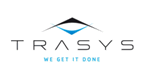 Atelier ERETES Afritac 2013
18
Découvrir les calculs
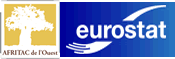 Les calculs
lien avec la procédure
lien avec le journal -> bloc-notes
les attributs ‘automatique’, ‘chainage’ et ‘rang’
Menu Fichier
Exporter
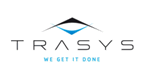 Atelier ERETES Afritac 2013
19
Découvrir les calculs
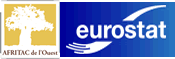 Les calculs
Menu Outil
Ajouter – Modifier – Supprimer
Vider la table
Menu Lancer le calcul 
Les paramètres passés à/ reçus de la procédure
Le journal
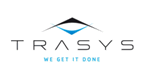 Atelier ERETES Afritac 2013
20
Découvrir les périodes
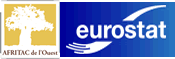 Une série est un ensemble de périodes organisées en séquence, une période correspondant à un set de données. 
Pour le comptable national, une période représentera le plus souvent d’une année de comptes nationaux.
Les périodes sont organisées autour de la période 0. 

L’architecture de la série est stockée dans la table « Periode ».
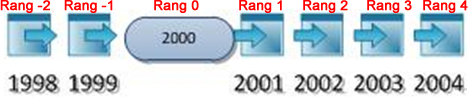 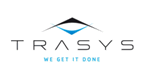 Atelier ERETES Afritac 2013
21
Découvrir les périodes
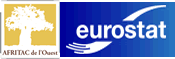 Les périodes
Concernent la table et les donnees_serie
Impact du rang d’une période
Menu Fichier
Exporter
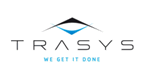 Atelier ERETES Afritac 2013
22
Découvrir les périodes
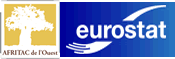 Les périodes
Menu Outil
Ajouter – Modifier – Supprimer
Vider la table
Menu Données de la Période
Charger les données (voir documentation p26)
Supprimer les données de la période 
suppression des calculs chainés
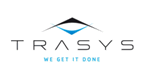 Atelier ERETES Afritac 2013
23
Le prix d’année de référence fixe
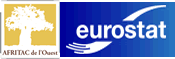 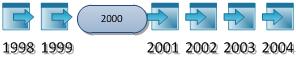 Si rang n = rang de l’année fixe
Donnée n à Prix année fixe = Donnée n à Prix courant 
Si rang n > rang de l’année fixe 
Donnée n à Prix année fixe = Donnée n-1 à Prix année fixe * Indice de Volume de l’année n
Si rang n < rang de l’année fixe 
Donnée n à Prix année fixe = Donnée n+1 à Prix année fixe  / Indice de Volume de l’année n + 1
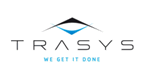 Atelier ERETES Afritac 2013
24
Le prix d’année de référence fixe
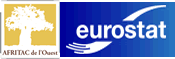 Ouvrir la fenêtre des calculs 
Découvrir les calculs des ERE et des comptes de branche 
Lancer les calculs...
Pour chaque période dans l’ordre des rangs en commençant par le rang 0 
Résultats immédiatement disponibles 
ERE et CB prédéfinis dans la bibliothèque
Données brutes
Utilisables avec l’outil de requête personnalisée
Entités 
Pour construire ses propres tableaux
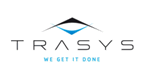 Atelier ERETES Afritac 2013
25
Outil de séries
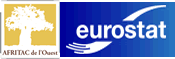 Démarrer ...
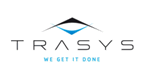 Atelier ERETES Afritac 2013
26
Construire une base de séries
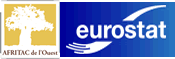 Préparer les bases ERETES et décider de travailler ou non avec les sources
 Ouvrir la base ERETES la plus récente et exporter les tables :
branche, produit, prod_bran, mode_prod 
unite_physique, operation,secteur
source (si vous avez choisi de les garder)
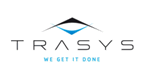 Atelier ERETES Afritac 2013
27
Construire une base de séries
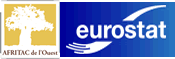 Préparer les nomenclatures d’édition sous Excel :
Jusqu’à 3 tables de branches et 3 tables de produits
Publi_bran1, Publi_bran2, Publi_bran3
Publi_prod1, Publi_prod2, Publi_prod3
Liées à la nomenclature de travail
Chaque ligne de branche ou de produit contient sa correspondance dans les nomenclatures du publication 
Plus agrégées que les nomenclatures de travail
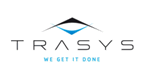 Atelier ERETES Afritac 2013
28
Construire une base de séries
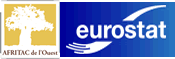 Lancer l’outil de série sur la base SERIE vide restaurée précédemment
 Nommer la base 
 Charger les nomenclatures de travail et contrôler (attention aux produits)
Compléter les branches et le produits:
Exporter sous Excel les tables branche et produit
Ajouter les id_publi_prod et id_publi_bran pour les nomenclatures d’édition
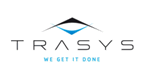 Atelier ERETES Afritac 2013
29
Construire une base de séries
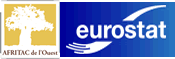 Créer des utilisateurs 
Créer une ligne pour chacune de vos bases ERETES dans la table période
Sauvegarder la base initialisée
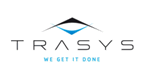 Atelier ERETES Afritac 2013
30
Construire une base de séries
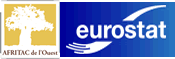 Charger ses bases ERETES
Lancer les calculs
Contrôler le journal
Sauvegarder la base
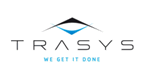 Atelier ERETES Afritac 2013
31
Travailler sur une base de séries
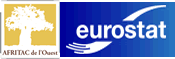 Outils 
La requête personnalisée
L’édition personnalisée
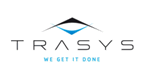 Atelier ERETES Afritac 2013
32
Utiliser la Requête personnalisée
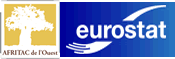 Mêmes fonctionnalités que dans ERETES (voir documentation p 33)
Jointure avec la nomenclature d’édition
Exportation des DS avec correspondance des nomenclatures d’édition 
4gl en 3 parties
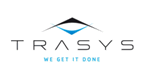 Atelier ERETES Afritac 2013
33
Outil de séries
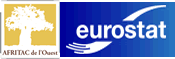 Les éditions ...
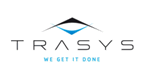 Atelier ERETES Afritac 2013
34
Avantages des éditions paramétrables
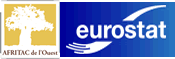 Solution adaptée à tous les profils utilisateur (utilisateur des séries, comptables nationaux, experts d’ERETES ...)
Modèles de tableaux standards livrés avec l’outil
Possibilité de créer ses propres modèles de tableaux
Possibilité d’échanger des modèles de tableaux
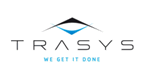 Atelier ERETES Afritac 2013
35
Définitions
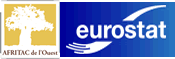 Tableau
Du point de vue de l’utilisateur, outil qui produit un tableau Excel avec en colonne les périodes de la série et en ligne des « entités », le résultat de formules de calcul ou du texte..
Du point de vue informatique, ensemble des paramètres donnés à ERETES-SERIE pour lui permettre de créer le tableau Excel.
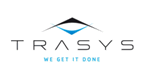 Atelier ERETES Afritac 2013
36
Définitions
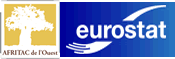 Entité
Du point de vue de l’utilisateur : grandeur économique telle que « la production à prix de base en valeur» ou « les salaires bruts en volume » par exemple
Du point de vue informatique: ensemble des critères de sélection nécessaires à la requête qui recherchera les données utiles correspondant à la grandeur économique
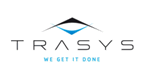 Atelier ERETES Afritac 2013
37
Définitions
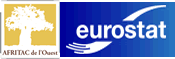 Librairie 
ensemble des tableaux disponibles sur le poste de travail, c'est-à-dire ceux qui ont été fournis avec ERETES-SERIE et ceux qui auront été ajoutés par les utilisateurs.
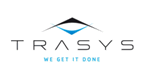 Atelier ERETES Afritac 2013
38
La fenêtre d’édition
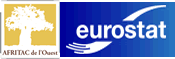 S’ouvre sur le contenu de la librairie (les tableaux proposés sont détaillés dans l’aide en ligne)
Boutons de tri / filtre
Fonctions souris pour lancer une édition ou voir les paramètres 
Les outils de gestion de la librairie 
importer / Retirer / Exporter
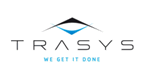 Atelier ERETES Afritac 2013
39
La fenêtre des entités
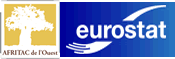 Boutons Tri ( Filtres prévus)
Les aides à la recherche (Prix, Groupe)
La liste d’origine et la liste personnelle
Les outils de gestion des entités de la liste personnelle
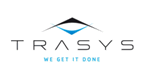 Atelier ERETES Afritac 2013
40
Où sont stockées ces informations ?
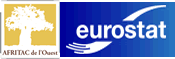 Sur le poste de travail et non dans la base de données, dans le sous-répertoire Editions 
Librairie -> library.txt 
Liste personnelle d’entités -> Entite.txt
Conséquences :
Penser à les sauvegarder
Peuvent se recopier d’une machine à l’autre
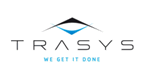 Atelier ERETES Afritac 2013
41
Exercice
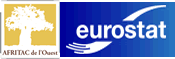 Lancer tous les tableaux sur sa propre base de série
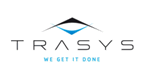 Atelier ERETES Afritac 2013
42
Outil de séries
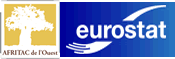 Faire ses propres modèles ...
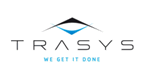 Atelier ERETES Afritac 2013
43
Architecture d’un tableau d’édition
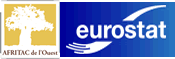 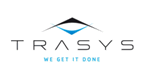 Atelier ERETES Afritac 2013
44
Définition d’un Bloc
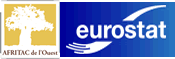 Trois types de blocs
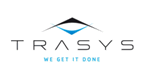 45
Atelier ERETES Afritac 2013
Les paramètres d’un tableau
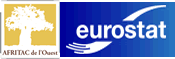 Deux fenêtres successives permettent de définir ou de modifier les paramètres d'un tableau :
La première permet de générer le titre, la requête de présélection des données, les paramètres des colonnes et la note de bas de page, 
La seconde permet de décrire les lignes du tableau.
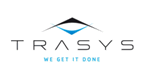 Atelier ERETES Afritac 2013
46
Les paramètres d’un tableau fenêtre 1
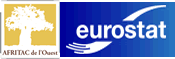 Titre 
Saisie ou modification du titre du tableau 
Sélection de la fonte, la taille et la casse (gras ou en italique )des caractères
Publication la date d'édition du tableau
Indication de l'unité utilisée
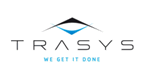 Atelier ERETES Afritac 2013
47
Les paramètres d’un tableau fenêtre 1
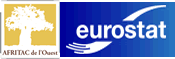 Présélection (Query) 
limite le champ dans lequel une édition d'un tableau recherche les données
utilise l’outil de requête personnalisée
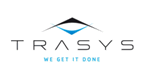 Atelier ERETES Afritac 2013
48
Les paramètres d’un tableau fenêtre 1
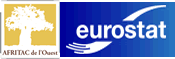 Les colonnes 
Préfixe (devant la période)
Ajout ou intercalement de colonne 
avant ou après 
titre
formule
séparateur millier
conflit entre formule en ligne et en colonne
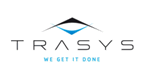 Atelier ERETES Afritac 2013
49
Les paramètres d’un tableau fenêtre 1
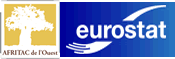 Note de bas de page 
 à ajouter sous le tableau
Commentaires 
à stocker avec les paramètres
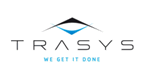 Atelier ERETES Afritac 2013
50
Les paramètres d’un tableau fenêtre 2
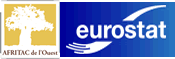 Paramètres des lignes
 à ajouter sous le tableau
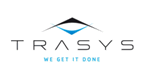 Atelier ERETES Afritac 2013
51
Conseil pour créer un nouveau tableau
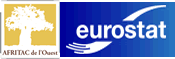 Commencer par un simple tableau avec un bloc et une seule entité
Ajouter le tableau à la librairie
Lancer
Revenir ensuite sur ses paramètres pour les enrichir en essayant au fur et à mesure les améliorations apportées
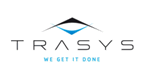 Atelier ERETES Afritac 2013
52
Conseil pour créer les formules
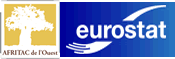 Pour trouver la bonne formulation R1C1 :
Lancer l’édition du tableau sans formule 
Ouvrir le fichier Excel obtenu
Enregistrer une macro
Entrer la formule que l’on souhaite intégrer
Stopper la macro
Editer la macro
Copier la formule (sans le = et les « » )
Coller cette formule dans le champ concerné de la fenêtre de gestion des paramètres.
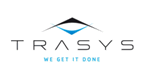 Atelier ERETES Afritac 2013
53
Outil de séries
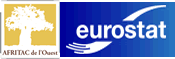 Faire ses propres calculs ...
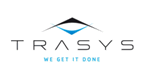 Atelier ERETES Afritac 2013
54
Préliminaires
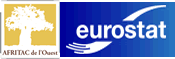 Créer un nouveau calcul = écrire une procédure informatique en 4GL Progress
Quelles compétences faut-il pour écrire un calcul ? 
Compréhension totale de l’organisation des données dans la base de série
Connaître parfaitement le sens des attributs
Avoir une vue très claire du résultat que l’on souhaite obtenir
Avoir un esprit logique 
Avoir quelques rudiments de 4GL
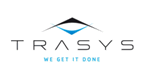 Atelier ERETES Afritac 2013
55
Préliminaires
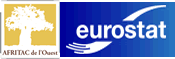 Quels sont les risques si la procédure de calcul est erronée ?
La procédure ne fonctionne pas (message d’erreurs)
L’ordinateur se bloque 
-> il faut stopper la tâche
La procédure fonctionne mais l’apporte pas les résultats escomptés 
-> toujours faire un backup avant de lancer le calcul
-> bien tester en utilisant la requête personnalisée
-> restaurer si besoin avant de recommencer les tests
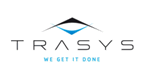 Atelier ERETES Afritac 2013
56
Etude d’un cas concret:EreSubBou.p
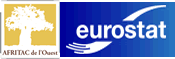 Le « procedure editor »
Les paramètres INPUT et OUTPUT
L’algorithme 
La création des données
La compilation
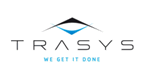 Atelier ERETES Afritac 2013
57
Outil de séries
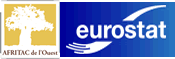 A vous de jouer ... !
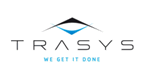 Atelier ERETES Afritac 2013
58